Страна Грамматика:личные и притяжательные местоимения
Привет…

О местоимениях… никак понять не могу, что это такое и зачем они мне?
Привет! 
О чем задумался?
О! Это интересно!
Сейчас мы тебе поможем разобраться.
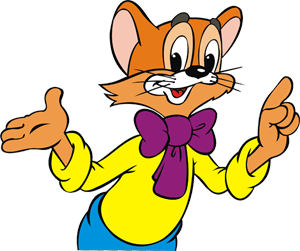 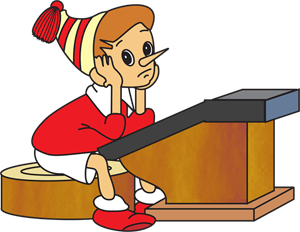 Friends, help me, please!
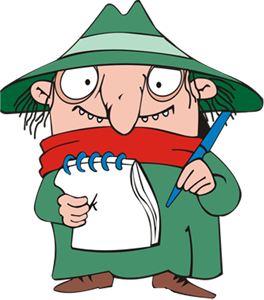 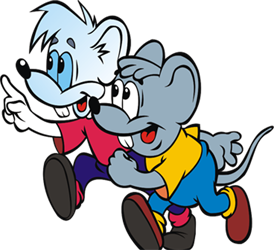 Итак, что такое местоимение?
Не знаю…

О! Вместо имапввыцы?
Но как их запомнить по-английски?
Это то слово, которое мы произносим вместо имени.
Почти.
А для этого у нас есть веселые стишки.
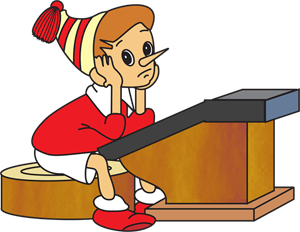 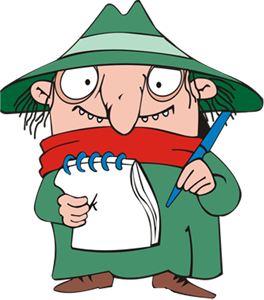 Я ошибся: ай-яй-яй! 
Я – местоимение … I.
Объяснились мы в любви, 
Мы - местоимение … we.
Она спешила! Не спеши! 
Она – местоимение … she.
Вы не стойте на краю, 
Ты и вы – иначе … you.
Он смеялся: хи-хи-хи. 
Он – местоимение … he.
Они жалели всех людей, 
Они – местоимение … they.
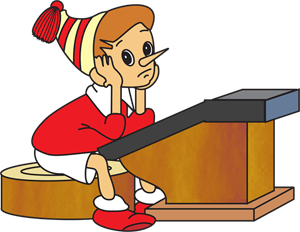 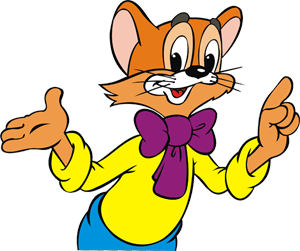 Как интересно!
Значит, я – Буратино будет…
I am Buratino.
They are mice.
Понравилось?
Ну, да. А как сказать «они – мыши»?
Молодец!
Продолжим?
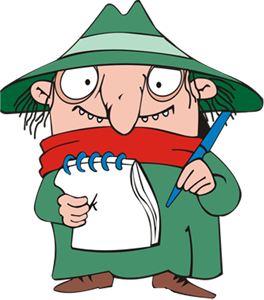 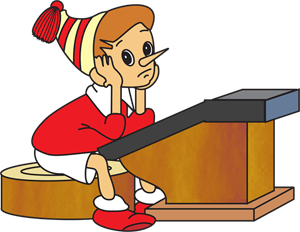 Кроме личных местоимений: я, ты, вы есть еще и притяжательные.
Они показывают на то, что одна вещь принадлежит кому-то:
This is our house.
Или на отношения (родство) между людьми:
She is my mother.

То есть они всё равно к кому-то притянулись.
Мой, мое, запоминай! 
Мой, мое, иначе … my.
Малыши кричат: «уа-уа!» 
Наши, наше будет … our.
Это платьишко ее, 
Ее – местоимение … her.
Ваше или же твое, 
Будет по-английски … your.
Он нарисовал эскиз. Чей эскиз? 
Ответьте! … his.
Вещи чьи? Скажи скорее! 
Вещи их. Их значит … their.
Для неодушевленных лиц 
Его, ее, их – просто … its.
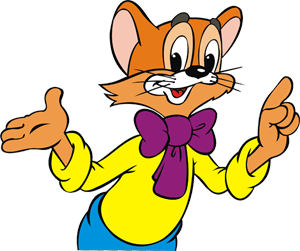 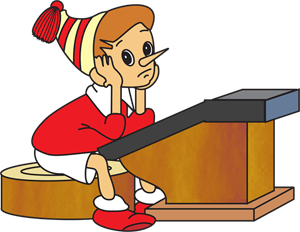 Теперь ты знаешь все местоимения.
А это тебе таблица, чтоб ты их не забыл.
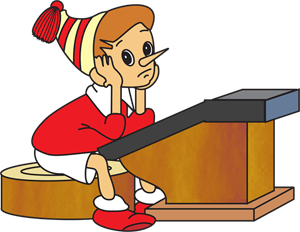 She is Snow White.
Her name is Snow White.

I am Buratino.
My name is Buratino.
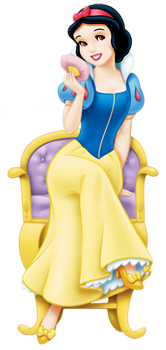 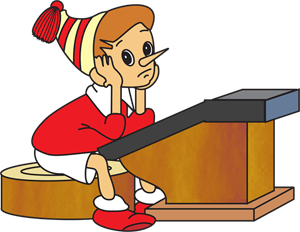 Вставь местоимение
              is a rose.

he
              are mice.

it
              is clever.
they
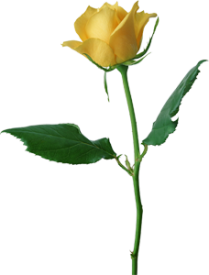 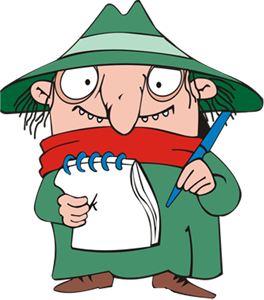 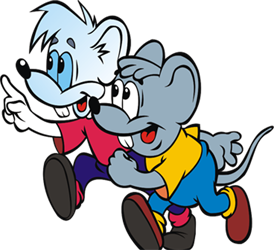 I have got a desk. This is           desk.

her

We have got tails. They are          tails.

our

She has got a dress. It’s        dress.
                                                 my
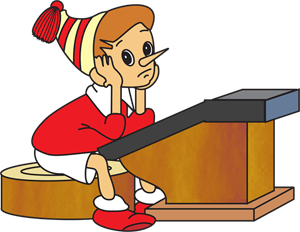 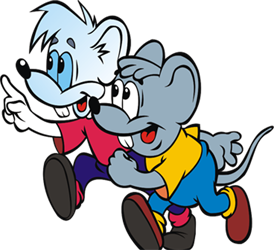 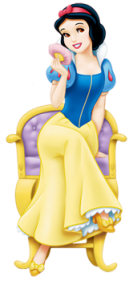 Источники
УМК «Звездный английский», М. – Просвещение, 2012
Стихи http://www.ourkids.ru/English/dogovorky/DogovorkyPronouns.shtml
Леопольд http://www.коллаж.net/frameforphoto/1/240foto42.png
Мыши http://www.коллаж.net/frameforphoto/1/222foto42.png
Колобки http://www.коллаж.net/frameforphoto/1/220foto42.png
Буратино http://www.коллаж.net/frameforphoto/1/344foto42.png
Фон http://img-fotki.yandex.ru/get/4609/kur-valentina.13e/0_8e792_79865d8e_XL
Белоснежка http://www.коллаж.net/frameforphoto/1/210foto21.png
роза http://www.коллаж.net/frameforphoto/1/342foto38.png